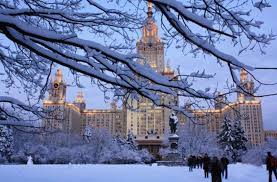 Em. O. Univ.-Prof. Dr. Branko Tošović
Institut für Slawistik der Karl-Franzens Universität Grazhttp://www-gewi.kfunigraz.ac.at/gralisbranko.tosovic@uni-graz.at
Hladnoće i zime Iva Andrića i ruskih nobelovaca: Nobelovske kriopoetike Uvodna riječ
12. Međunarodni simpozijum
Hladnoće i zime Iva Andrića i ruskih nobelovaca: Nobelovske kriopoetike 
 (Moskva, 17–20. oktobar 2019)
http://www-gewi.uni-graz.at/gralis/projektarium/Andric/Symposium12.html
Teme
Broj prihvaćenih tema: 90
Štampani program: 64 referata
	59 direktnih izlaganja
	5 indirektnih izlaganja (preko Skype)
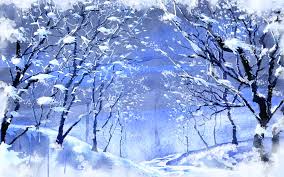 2
Zemlje (14) 
AustrijaBosna i HercegovinaBugarskaCrna GoraGrčkaHrvatska
Makedonija
NjemačkaPoljskaRumunijaRusijaSrbijaTurskaUkrajina
3
Gradovi (40)
VinkovciVrbasZadarZagrebZemun
Rumenka
RuseSagard
Sankt-PeterburgSkopjeSofijaSombor
Spuž/DanilovgradSremski Karlovci
SuboticaŠabac
Šumen
Atina
Banatsko Karađorđevo
Banjaluka
BečBeogradBijeljina
BrčkoBukureštGracIstambulKijev
Kragujevac
Kikinda
Kragujevac
Melenci
MoskvaMostarNikšićNišNovi SadOsijekPodgoricaPula
4
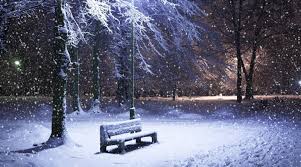 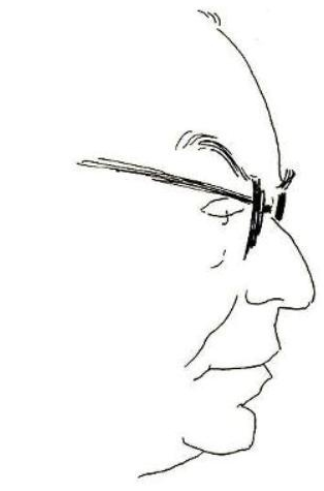 Teme
Hladnoće i zime:
1. u tekstovima Iva Andrića (1892–1975)
5
2. u stvaralaštvu pet ruskih nobelovaca
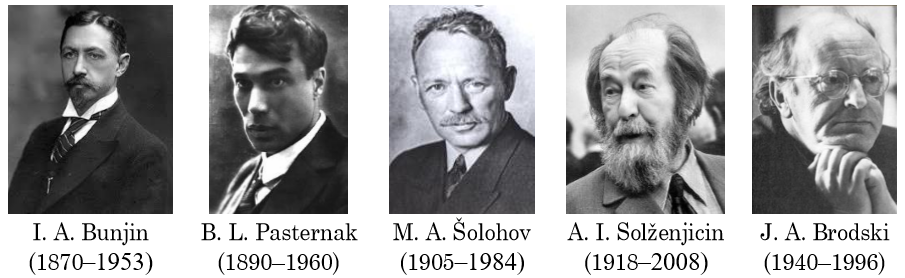 6
3. u djelima pisaca bivše Jugoslavije
7
I. A. Bunjin (1870‒1953)
B. L. Pasternak (1890–1960)
Ivo Andrić (1892–1975)
M. A. Šolohov (1905‒1984)
A. I. Solženjicin (1918‒2008)
J. A. Brodski (1940–1996)
8
Dužina života
A. I. Solženjicin	90
Ivo Andrić 		83
I. A. Bunjin		83
M. A. Šolohov	79
B. L. Pasternak	70
J. A. Brodski		56
9
Иво Андрич и Россия
Посетил МГУ 26 сентября 1955 г. (визит в Китай).
Писутствовал заседанию Института мировой литературы АН СССР. Председательствовал В. Ю. Кропоткин (Peković/Kljakić 2012: 68). 
Университет один из плодов социализма (Dnevnik sa puta po Kini 2007: 19).
10
Кафедра славянской филологии МГУ
Глубокоуважаемый и дорогой Иво Андрич!
Деканат филологического факультета Московского Государственного Университета им. М. В. Ломоносова и кафедра славянской филологии готовит к 50-летию Великой Октябрьской Социалистической революции сборник статей «Октябрьская революция и славянская литература», в которую войдут работы славистов Советского Cоюза, Болгарии, Польши, Чехословакии и Югославии.
11
В сборнике мы хотели бы опубликовать суждения крупнейших писателей славянских стран, в том числе и Ваши, об Октябрьской революции, о советской литературе, о значении русской революции для Вас и Вашего творчества.
12
При Вашем согласии дать редколлегии такие материалы (на 3–5 машинописных страниц), просим выслать их до конца марта этого года по адресу: 
Москва, К-9, проспект Карла Маркса, 18, филологический факультет МГУ, 
кафедра славянской филологии. 
Проф. Н. И. Кравцову.
13
Декан филологический факультет МГУ
(подпись)
доц. А. Г. Соколов
 
Редакторы сборника
проф. Н. И. Кравцов
(подпись)
доц. Е. З. Цыбенко
(подпись)
14
Соколов А. Г. ; 
Кравцов Н. И; 
Цыбенко Е. З.  
Москва, 2. 1. 1966 г.
(ИА 4138 Л. 1)
15
Москва, 12 апреля 1996 г.
Глубокоуважаемый и дорогой Иво Андрич!
Деканат филологического факультета Московского государственного Университета им. М. В. Ломоносов и кафедра славянской филологии напоминает Вам о нашей просьбе прислать Ваше высказывание об Октябрьской революции для сборника Октябрьская революция и славянские литературы" (на 3–5 машинописных страниц).
16
Мы очень надеемся на получение от Вас этой заметки. Просим выслать ее по адресу: 
Москва К-9, 
пр. К. Маркса 18, 
филологический факультет МГУ. 
Кафедра славянской филологии. 
Проф. Н. И. Кравцову.
17
Татьяна ПротагеновнаПопова
1924–2018
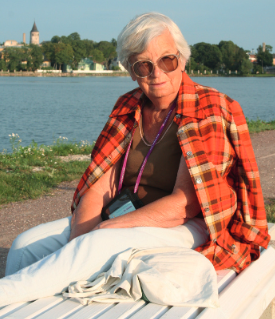 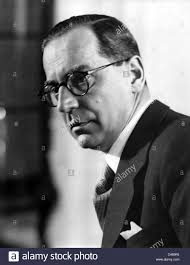 http://stephanos.ru/izd/2018/2018-28-37.pdf http://old.russ.ru/ist_sovr/sumerki/20020125_II.html
18
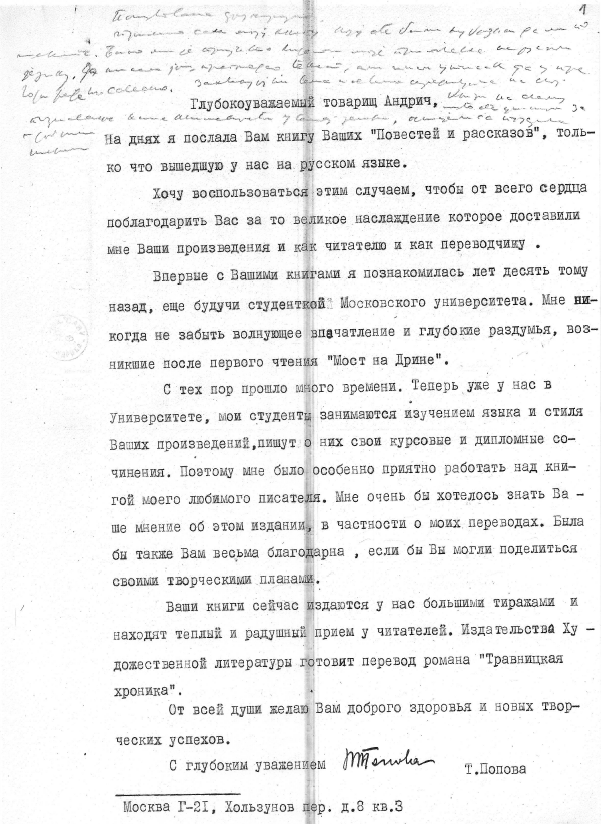 19
Глубоко уважаемый товарищ Андрич,
На днях я послала Вам книгу Ваших „Повестей и рассказов“, только что вышедшую у нас на русском языке.
Хочу воспользоваться этим случаем, чтобы от всего сердца поблагодарить Вас за то великое наслаждение которые доставили мне Ваши произведения и как читателю и как переводчику.
20
Впервые с Вашими книгами я познакомилась лет десять тому назад, еще будучи студенткой Московского университета. Мне никогда не забыть волнующее впечатление и глубокие раздумья, возникшие после первого чтения Мост на Дрине.
21
С тех пор прошло много времени. Теперь уже у нас в Университете, мои студенты занимаются изучением языка и стиля Ваших произведений, пишут о них свои курсовые и дипломные сочинения.
22
Поэтому мне было особенно приятно работать  над книгой моего любимого писателя. Мне очень хотелось бы знать Ваше мнение об этом издании, в частности о моих переводах. Была бы также Вам весьма благодарна, если бы Вы могли поделиться своими творческими планами.
23
Ваши книги сейчас издаются у нас большими тиражами и находят теплый и радушный прием у читателей. Издательства Художественной литературы готовят перевод романа Травницкая хроника“.
От всех души желаю Вам доброго здоровья и новых творческих успехов. С глубоким уважением Т. Попова [подпись]
24
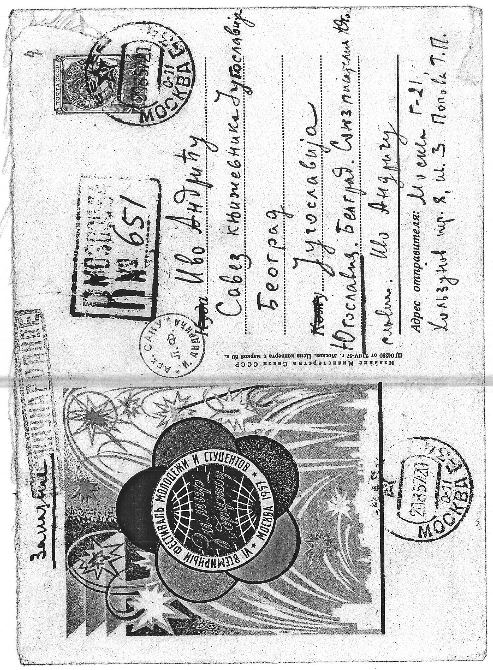 25
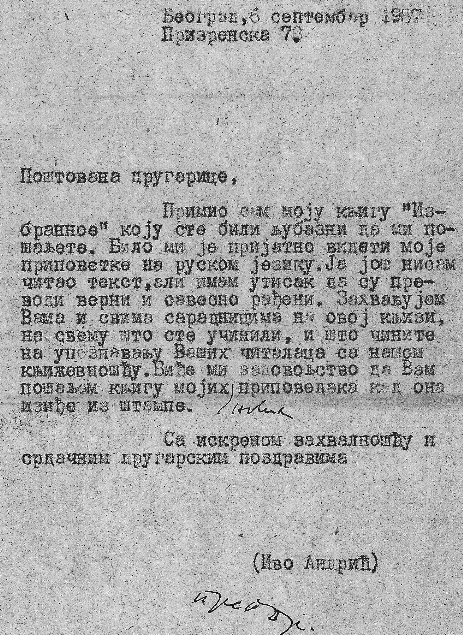 26
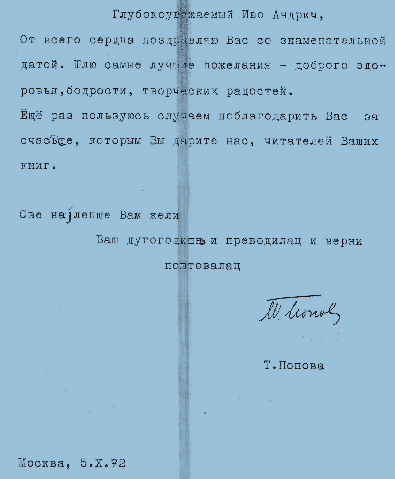 27
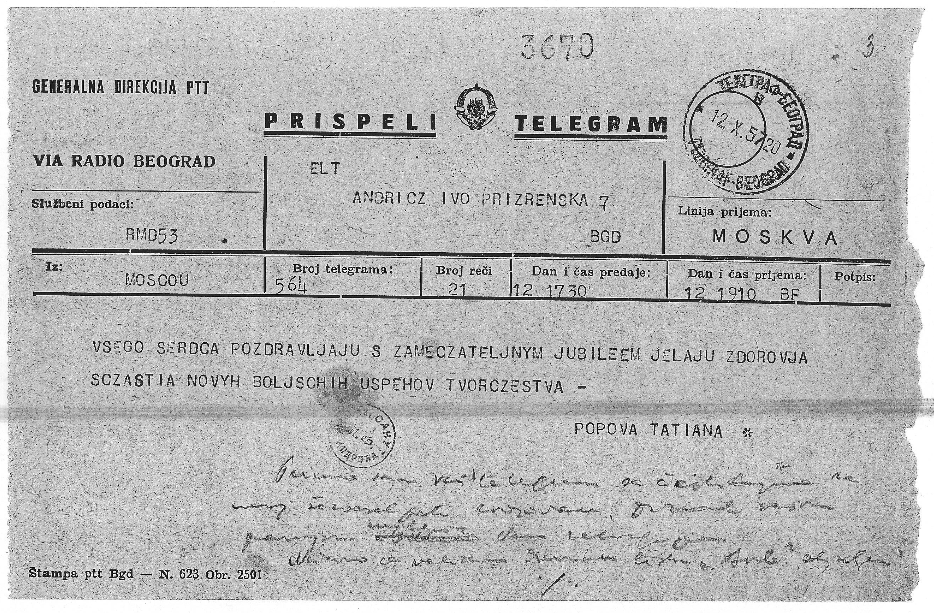 28
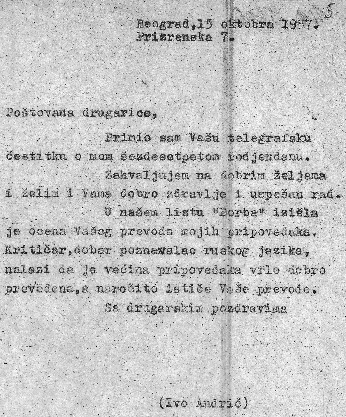 29
Я был бы очень рад, если бы мог поехать в Россию, так кая я знаю русский язык […] (Письмо Тугомиру Алауповичу в 20-ые годы 19 в.).
30
Впервые в России 
1946 г. 
председатель Союза писателей Югославии
Москва, Ленинград, Сталинград
31
По возвращении 
30 ноября 1946 
в новисадском Центральном доме культуры 
впечатления о Сталинграде
32
Второй раз 
1947 
Баку 
торжества, посвященные 800-летию со дня рождения великого азербайджанского поэта Низами 
Речь в Баку
33
По возвращении 
Общество писателей Сербии
в Сараеве 2 января 1948 г. в Рабочем доме 
доклад «Из культурной жизни и Советского Союза»
34
Третий раз 
1955 
по пути в Китай
24 сентября1955 прилетели в Москву
Гостиница «Национал».
ВДНХ
35
Вечером «Ховащина». Замечательно! 
26 сентября: Музей им. Пушкина 
Вечером у Эренбурга 
27 сентября: Кремль, Оружейная палата 
28 сентября: отъезд в Китай
36
Кафе «Дружба»
Обед в Союзе писателей (настоящий грузинский обед): Сукров, Катаев и др.
Самолет опоздал четыре часа.
37
28 сентября: Казань – Свердловск – Свердловск (под снегом) – Омск – Новосибирск  (холодно и невесело) – Красноярск: Успенский собор
30 сентября – Иркутск: Пьем чай, все чисто и опрятно.
Утром: Утомительно и холодно. Идет снег.
38
Вылетели лишь десять часов спустя. На китайском самолете. Метель, снег и туман. Полет очень беспокойный.  Над Байкалским озером самолет вдруг полетел вниз, он падал. Пассажиры полетели со своих сидений; некоторые из них вдруг оказались на полу. Я подумал, что мы падаем и почувствовал целым своим телом большую неприятность. В 4 после обеда мы прибыли в Пекин (с. 22)
39
Возврат
От Иркутска до Красноярска я спал глубоким, крепким сном 3,5 часа. И потом я спал часа два (и мне снилось Лепо… [Прекрасное] вплоть  до Омска (с. 49)
21 октября: Улан Батор – Иркутск
22 октября: Красноярск – Новосибирск –
Омск – Москва
40
Мы летим сквозь какой-то серый рассвет. Кто знает, который здесь час? Свердловск, потом Казань, повсюду  3 часа расстояние, а час отдыха. Много едим и курим. Около 3 часа после обеда по московскому мы должны быть в Москве (с. 50).
41
Лицо женщины, девушки, которая работала официанткой в Иркутске. Она говорила только немножко по-английски, и когда находила слово или понимала, она хваталась за голову легким, изящным словно актерским движением (с. 50).
42
Гостиница «Национал». Прием в югославском посольстве
Насморк, медикаменты, недомогание
43
27 октября: Внуковский аэропорт
Киев – Москва
28 октября: Внуково – Бухарест
44
В Москве 5 октября 1962 г. 
Дом дружбы с народами иностранных государств 
Торжественный вечер, приуроченный к 70-летию И. Андрича
45
Взаимодействие Андрича и России/СССР 
Отрицательное влияние ухудшения югославско-советских политических отношений в 1948, 
Перевод романа Мост на Дрине лишь в 1956 г. 
Десять лет после выхода подлинника на сербском (1945).
46
Andrićev odnos prema ruskim nobelovcima i velikim piscima
1) Andrić – Šolohov
47
Izjava  povodom dodjele Nobelove narade Mihailu Šolohovu (IA 506, L2)
(Pročitano na Radio Beogradu 9. decembra 1965).
48
Vest o dodeljivanju nagrade za literaturu Švedske akademije Mihailu Aleksandroviću Šolohovu za njegov roman Tihi Don naišla je na opšte razumevanje i jednodušno odobravanje njegovih čitalaca čiji je broj u svetu ogroman.
49
Ostavljajući stručnjacima i poznavaocima da govore opširnije o piscu i njegovom nagrađenom delu, koristim se ovom prilikom da ovde pročitam samo svoju kratku i iskrenu poruku:
50
Radujem se što je ovogodišnja Nobelova nagrada za književnost dodeljena M. A. Šolohovu i njegovom širom sveta poznatom delu. 
To priznanje u punoj meri zaslužuju i nagrađeno delo, i njegov autor, i velika literatura kojoj oni pripadaju.
51
Beograd, 24. novembra 1965.
Proleterskih brigada 2a
Dragi druže Romanenko,
Danas sam primio moj roman "Na Drini ćuprija" na litavskom jeziku, koji ste bili ljubazni da mi pošaljete. Zahvaljujem Vam na toj pažnji, kao i drugovima koji su ovaj prevod objavili.
Koristim se ovom prilikom da Vama i svim članovima Saveza pisaca SSSR kažem koliko me je obradovala vest da je ovogodišnja Nobelova nagrada dodeljena Mihailu Šolohovu. To priznanje u punoj meri zaslužuje i nagrađeno delo i njegov autor i velika literatura kojoj oni pripadaju.
Sa srdačnim pozdravima, /Ivo Andrić/
52
– Zar vi mislite da je Šolohov zaslužio nagradu? – upitao me je gospodin Esterling. 
– Još kako! – odgovorio sam. 
– Jeste li vi čitali Šolohova? – upitao me je. 
– Jesam, i to na ruskom – odgovorio sam. 
– Na ruskom! – pomalo se iznenadio gospodin Esterling. 
– Ja moram priznati da ga još celog nisam pročitao – dodao je iskreno.
53
– Kad ga pročitate, uveren sam da ćete promeniti mišljenje. To je veliki pisac. Samo pazite da vam se u ovom slučaju ne ponovi greška kao ona sa Tolstojem (Jandrić 1982: 182).
54
Kasnije, kao što se zna, Šolohov je dobio nagradu. To mi je, verujte, bilo drago. Inače, sa tim poznatim piscem nisam se nikad sreo; samo smo povodom njegove nagrade izmenjali prigodna pisma... (Jandrić 1982: 182).
55
2) Andrićev odnos prema dodjeli Nobelove nagrade za književnost
56
Ali, ni Šveđanima nije lako: mnogi ljudi zaslužili su takvo priznanje, a ono se može u godini dana dodeliti samo jednom! Uostalom, zar Andres Esterling u svom osvrtu na dodeljivanje Nobelove nagrade za razdoblje od pola veka (do 1950. godine), nije sasvim lepo i iskreno priznao: „Ne može se poreći da istorija Nobelove nagrade za književnost nije i istorija neoprostivih grehova.“ (Jandrić 1982: 182).
57
Samo ne verujem da je poznati Šveđanin u pravu kad iznosi svoja uveravanja da nijedan zaslužan pisac na svetu nije mimoiđen. Pa, molim vas, pogledajte, za tih pedeset godina o kojima piše Esterling, najviše nagrada odneli su Francuzi, čak sedam, a najmanje Rusi – samo jednu (Jadrić 1982: 182).
58
Pri tom treba imati na umu da je reč o razdoblju u kojem je ruskoj književnosti sigurno pripadalo vodeće mesto u Evropi, ako ne i u svetu. Čime bi se inače mogla pravdati činjenica da su Nobelova priznanja mimoišla i takve velikane književnosti kao što su Tolstoj i Gorki (Jandrić 1982: 182).
59
Mislim da Šveđani imaju svoje dve slabosti: jedna je Francuska, a druga Rusija. Brojnim su Francuzima nezasluženo dali ovu nagradu, mnogim velikim ruskim piscima nisu! (Jandrić 1982: 181).
60
Grešili su i u jednom i u drugom slučaju; naročito prema Rusima, gde su opet, suviše gledali na politiku, što nije lepo i što je moralo uneti neke nesporazume. Setite se Bunjina, Pasternaka i, najzad, Solženjicina... (Jandrić 1982: 181).
61
Ja znam da je, opet, teško isključiti politiku iz bilo kakve nagrade i da svaka nagrada ima i političko značenje, ali delo treba da bude presudno […] ali da im, bez obzira na sve to, zameram za Ruse i Pabla Nerudu  (Jandrić 1982: 181).
62
3) Andrićev odnos 
prema drugim ruskim piscima
63
U najužem spisku pisaca čija je djela Andrić preporučivao za čitanje nalazi se i Ilja Erenburg, Dostojevski, Andrej Platonov i dr. (Jandrić 1982: 9).
64
Kafka koji zajedno sa Dostojevskim čini, bez sumnje, kapiju nove književnosti, ne samo u Evropi, već i u celom svetu (Jandrić 1982: 314). 
Razume se: u pitanju je književni ukus, a kad je o njemu reč – sve je relativno! – mirno će i s dosta relativnosti Ivo Andrić. – Međutim, u nečemu se moramo složiti: kao retko ko, Kafka i Dostojevski poznaju svoj zanat, a u literaturi je, priznaćete, malo takvih majstora (Jandrić 1982: 316).
65
Dostojevski spada u red onih pisaca koji su celim svojim bićem, i bez prestanka, bili odani književnosti. „Jedino utočište i lek je umetnost i stvaralaštvo“, kaže on na jednom mestu (Jandrić 1982: 191).
66
Dostojevski, Kafka i Flober znali su da rade na svojim delima i po šesnaest sati dnevno. Bezmalo da im u tome niko nije ravan u svetu, čak ni Balzak, koga bije glas da je danonoćno sedeo za pisaćim stolom (Jandrić 1982: 191).
67
Što se tiče drugog dela vašeg pitanja – koju bih knjigu Dostojevskog mogao izdvojiti – ne mogu vam dati pouzdan odgovor, jer su sve knjige Dostojevskog podjednako lepe i umetnički ujednačene. Možda ću biti nepravedan prema samom sebi, a još nepravedniji prema velikom ruskom piscu, ako kažem da su me najviše uzbudili Zapisi iz mrtvog doma (Jandrić 1982: 191).
68
U mladosti sam drhtao 190 nad Dusima  Dostojevskog... Pa i njegov Piščev dnevnik veoma je zanimljiv... (Jandrić 1982: 191).
69
Kod njega gotovo da i nema, ili ima veoma malo, opisa prirode. Duša je za ovog umetnika bila istinski pejzaž (Jandrić 1982: 191).
70
71
Zbornik
Nobelovske kriopoetike:
Hladnoće i zime Iva Andrića i ruskih nobelovaca 
2020
72
Radovi za zbornik:
do 10. decembra 2019.
73
2020
74
13. simpozijum
15, 16, 17. oktobar 2020.
–  četvrtak, petak, subota –
Andrićeva pripovijetka
Sokobanja
(Srbija)
75
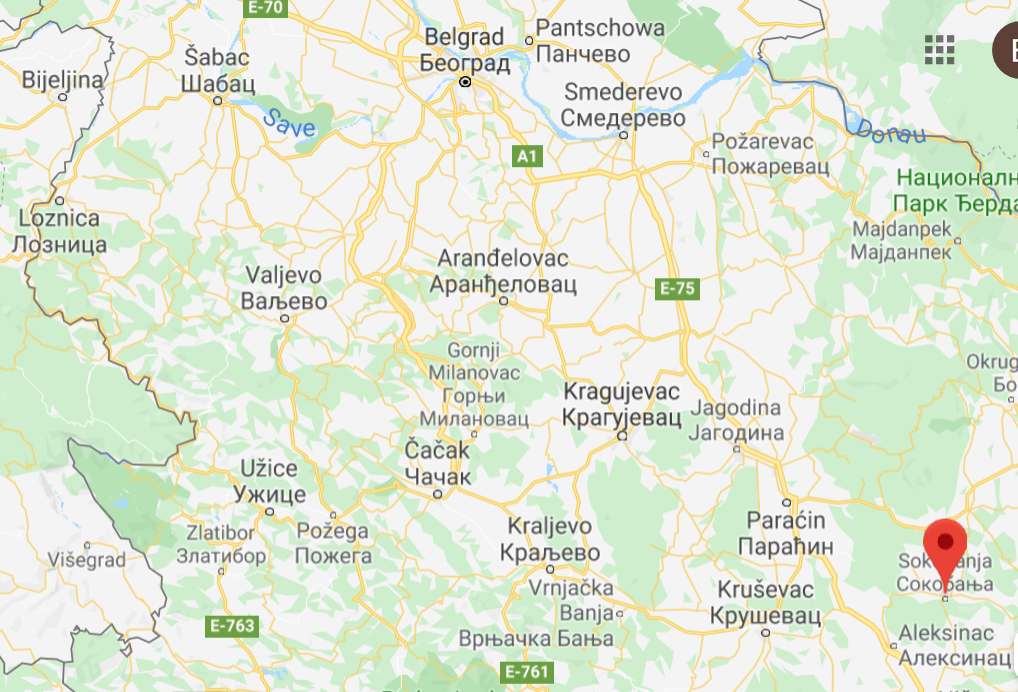 76
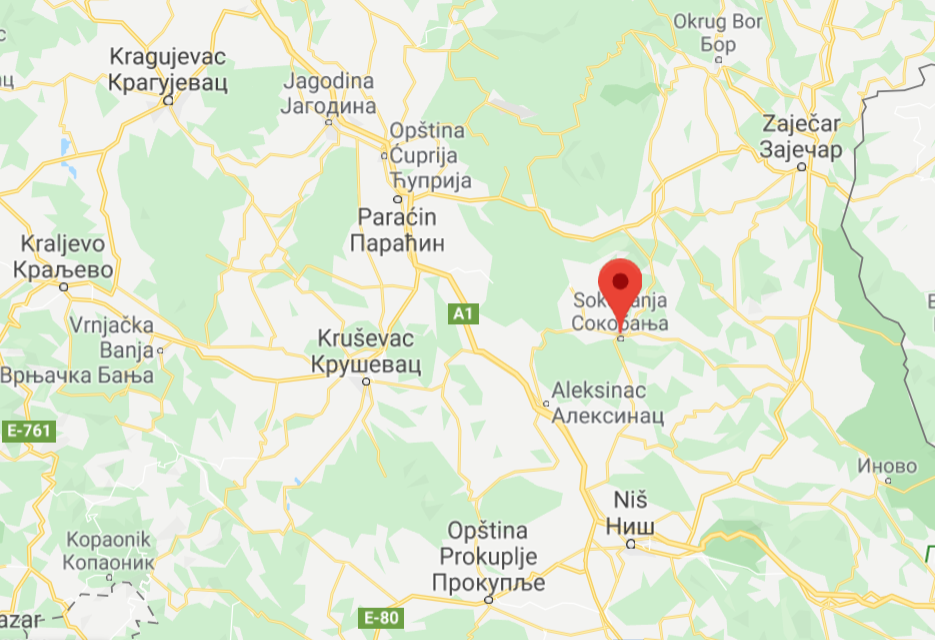 77
Beograd – Sokobanja 225 km
Vožnja kolima: 2,32 min.

Niš – Sokobanja 51 km (63 km)
Vonja kolina: 1,15 min. (1,9 min.)
78
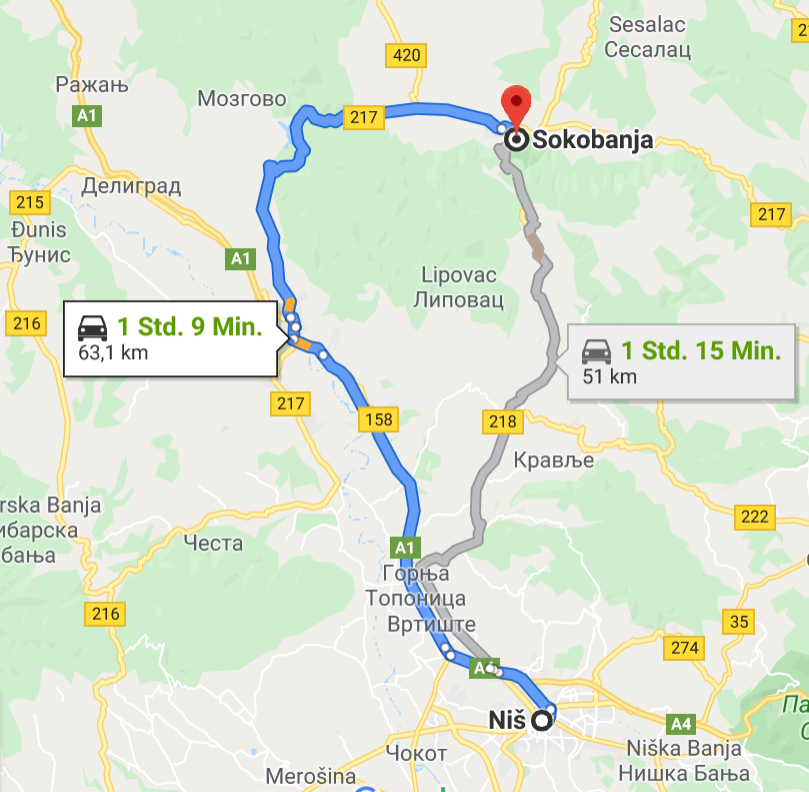 79
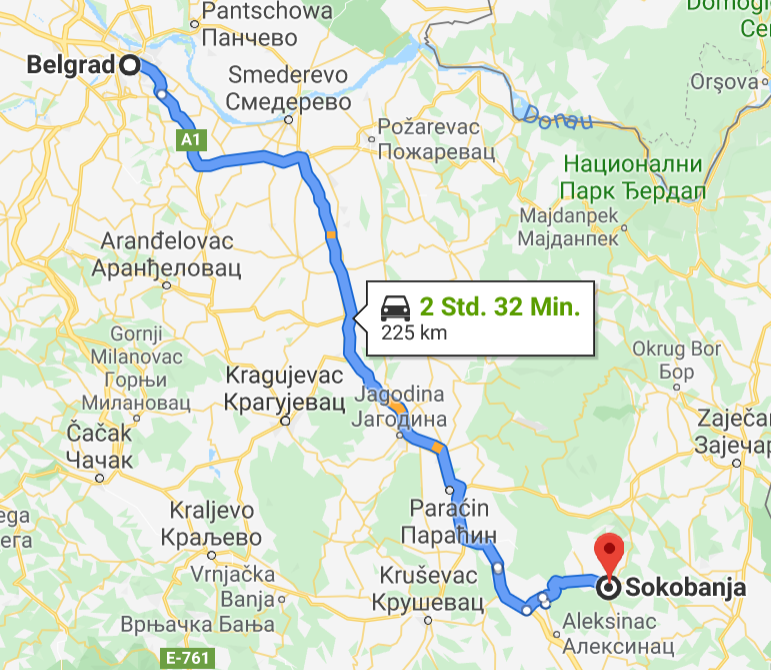 80
Ivo Andrić je za vreme Drugog svetskog rata živeo i pisao u Sokobanji u svojevrsnoj izolaciji zbog toga što je kao predratni diplomata odbio da sarađuje sa Nemcima. 
U hotelu Moravica postoji spomen-soba Ive Andrića, u apartmanu 144 u kome je uvek odsedao kada je posećivao Sokobanju (https://de.wikipedia.org/wiki/Sokobanja)-
81
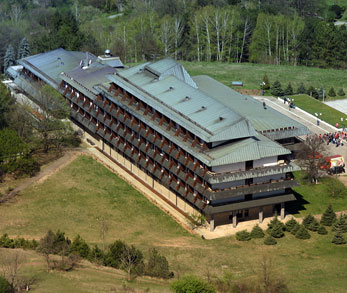 82
Ja ne znam čega stvarno ima ovde, ali znam da posle 15–20 dana boravka u Sokobanji radim celu godinu u Beogradu kao preporođen.
83
Ovde u Sokobanji, gledajući ovu raskoš prirode, ovu lepotu svetlosti zemlje i neba, često me obuzme neka neobjašnjiva tuga ili zanos, pa sam tako opušten razmišljao kako bi bilo lepo, bar za trenutak, ponovo se vratiti romantizmu (https://de.wikipedia.org/wiki/Sokobanja).
84